Early Bird: The Kansas City Recordings of Charlie Parker
Chuck Haddix
Bird: The Life and Music of Charlie Parker
Honey & Body
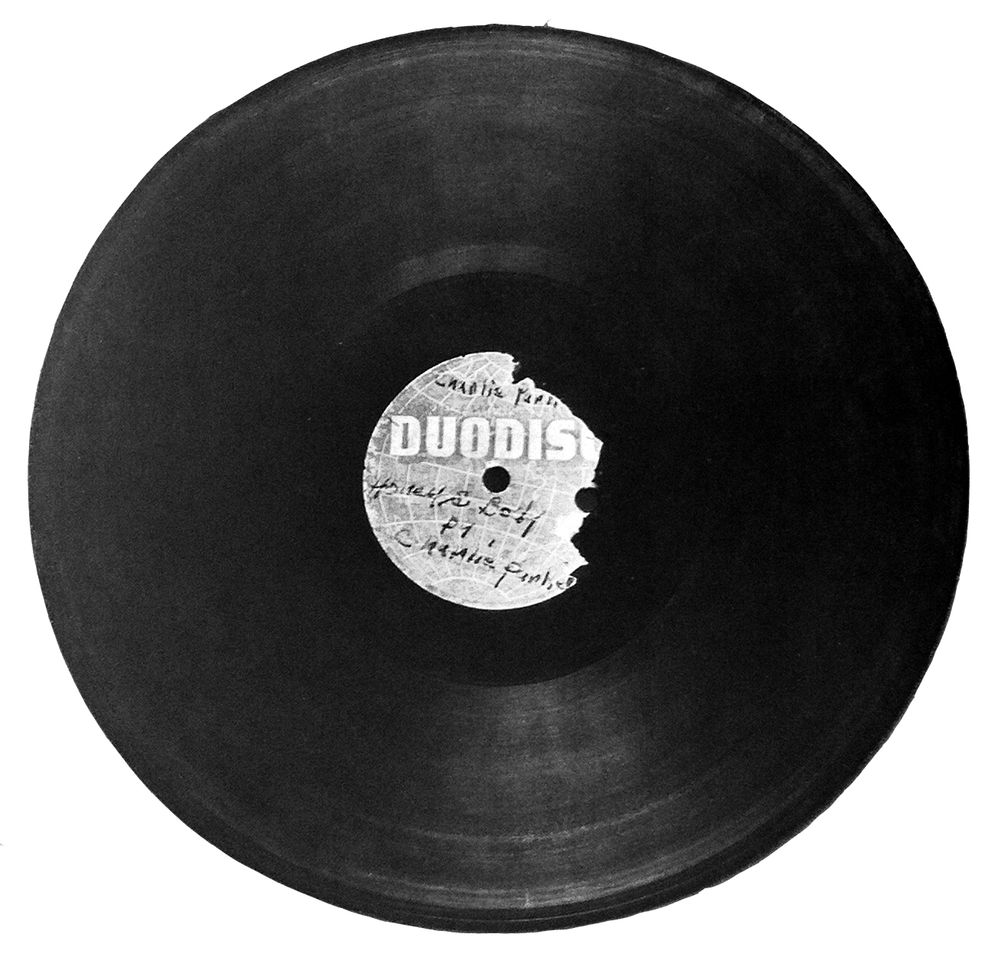 Jay McShann Band in Wichita, 1940
Set List For RCA Reissue
Wichita Session Sign-in Sheet
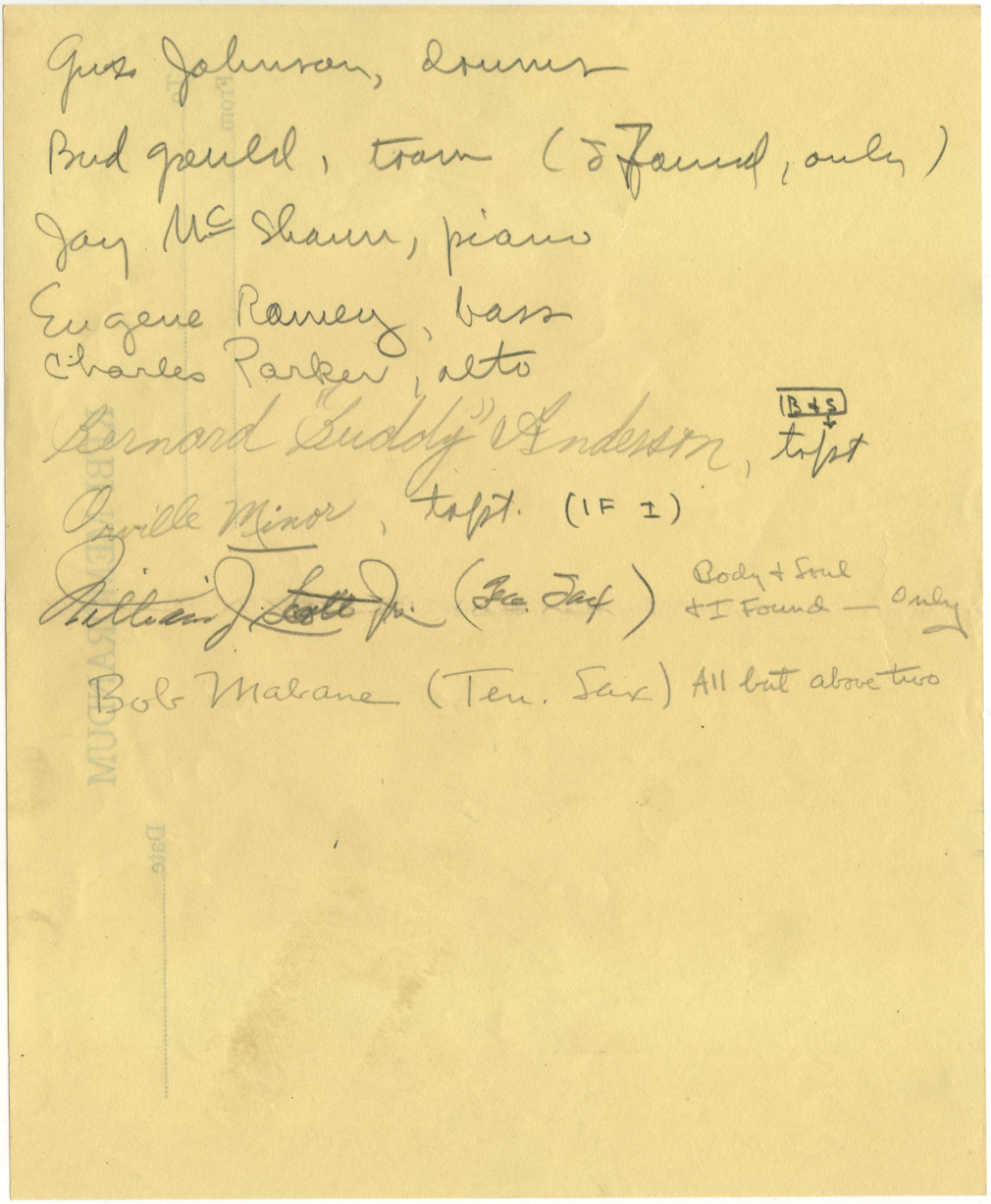 Wichita Set List
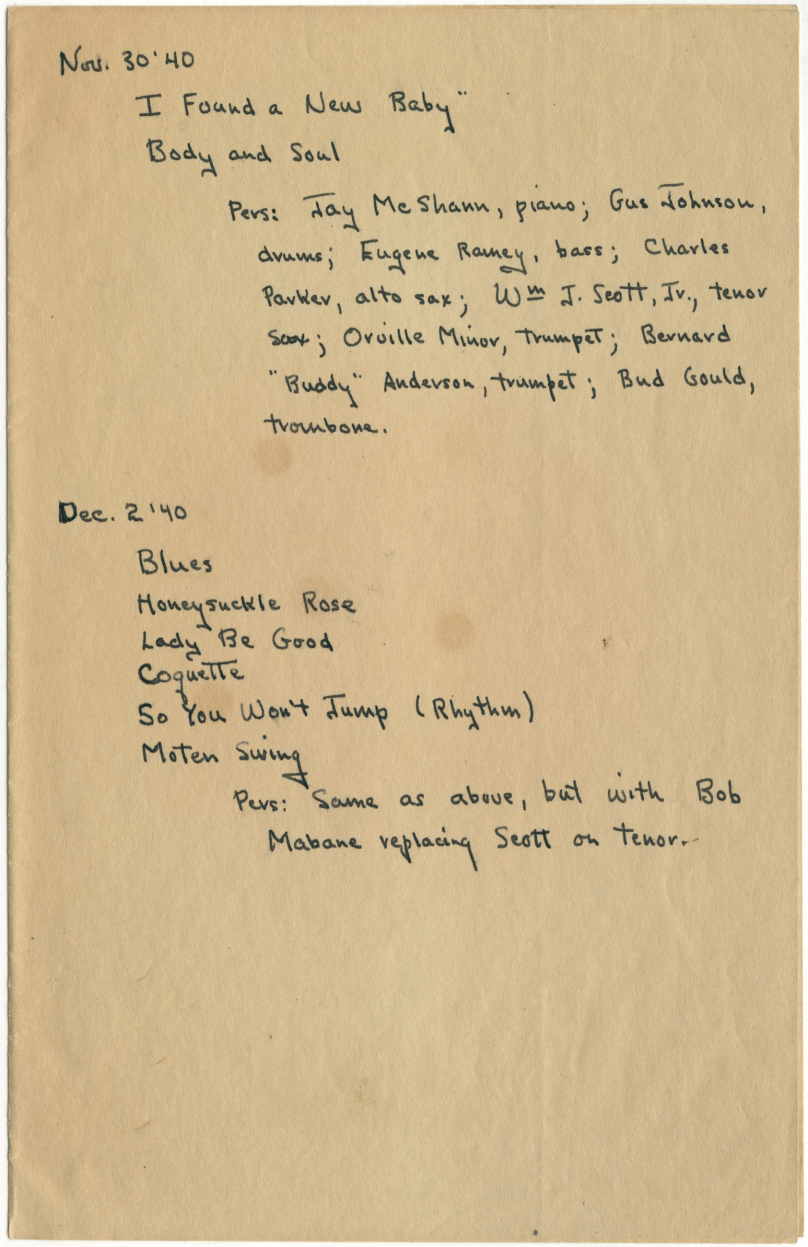 Margie and I’m Getting Sentimental
Ad For Tootie’s Mayfair
Vic Damon Label